CASE SERIES ON EXTRACRANIAL INTERNAL CAROTID ARTERIOPATHY IN YOUNG ADULTS
CHIEF PROF:    Dr.DAVID PRADEEP KUMAR M.D,MRCP
ASST PROF:   Dr.RAGHAVAN M.D
   ASST PROF:   Dr.RAM KUMAR M.D 
        ASST PROF:  Dr.NASEEMA BANU M.D
  ASST PROF:    Dr.NABIL FAYAZ M.D
PRESENTOR: Dr.HAMITH MUJAMMIL KHAN PG
CHIEF COMPLAINTS
A 33 years old male bought to our triage on 30/11/23, with
Right sided weakness and 
altered sensorium  
                  for 1 day
HISTORY OF PRESENTING ILLNESS:
Normal before one day, he developed 

        Difficulty in using right upper limb 18hrs before admission 


       H/O Weakness of right upper and lower limbs
                           -gradually progressed and finally patient became bedridden
                   H/O altered sensorium
                   	    incontinence of urine
HISTORY OF PRESENTING ILLNESS
H/O Fever one day before admission
            high grade , continuous, no chills and rigor, relieved by antipyretics

No  vomiting / headache/ seizure
No other relevant positive history
PAST HISTORY
Not a Systemic Hypertension, Diabetes mellitus, Coronary artery disease, Chronic kidney disease, Asthma, TB, Epilepsy

No  Covid vaccination
PERSONAL HISTORY
Mixed diet
Normal bowel and bladder habits prior to illness
Not a Known alcoholic or smoker
GENERAL EXAMINATION
Moderately built and nourished
No pallor, icterus, cyanosis, clubbing
No pedal edema
No generalized lymphadenopathy
JVP not elevated
VITALS
BP- 130/ 80 mmHg
PR- 90/min, regular rhythm, normal volume, no delays
SpO2- 98% in room air
RR- 16/min
CBG- 99 mg/dl
CNS EXAMINATION
HIGHER MENTAL FUNCTIONS:
Drowsy
Orientation, Memory, Speech & language – could not be assessed

SENSORY AND CRANIAL NERVES
                         – could not be tested
Motor examination:
CEREBELLUM – no nystagmus
                           Gait – could not be assessed
EXTRAPYRAMIDAL- no involuntary movements
MENINGEAL SIGNS-
                         No neck stiffness
                         Kernig’s sign - Negative
                         Brudzinski’s sign - Negative
OTHER  SYSTEM  EXAMINATION
CVS- S1, S2 Heard
              No murmur
RS- Bilateral Air entry 
              No added sounds
Abdomen- Soft, BS normal
              No organomegaly
INVESTIGATIONS
CT BRAIN
MRI BRAIN
NEUROPHYSICIAN OPINION
CARDIOLOGY OPINION
OPHTHAL OPINION
NO RWMA
NORMAL BIVENTRICULAR FUNCTION
LVEF- 66%
NO MR/TR, All valves are normal
Normal fundus
USG ABDOMEN AND PELVIS- 
Nil significant abnormality
CV DOPPLER
CT ANGIO REPORT
CT ANGIOGRAM
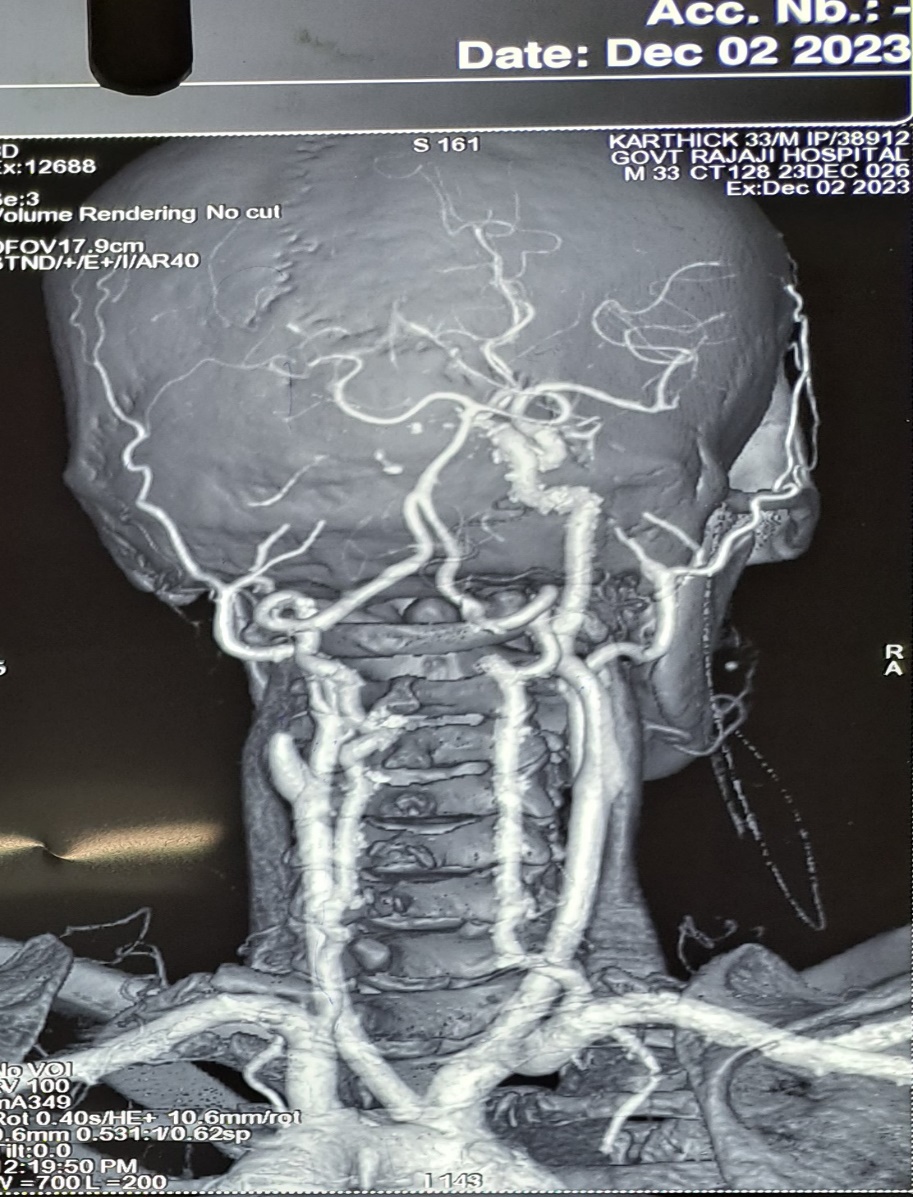 VASCULAR SURGEON OPINION
RHEUMATOLOGIST OPINION
NEUROPHYSICIAN REVIEW
TREATMENT GIVEN
INJ. MANNITOL 100ml TDS for 3 days
INJ. CEFTRIAXONE 1G iv bd  for 3 days
INJ.RANITIDINE 50mg iv bd 
T. ASPIRIN 150mg     0-  1/2-  0
T. CLOPIDOGREL 75mg   0-1-0
T.ATORVOSTATIN 10mg   0-0-4
PHYSIOTHERAPY
CASE 2:
A 45 year old male bought to our triage on 30/11/23, with chief complaints of involuntary movements involving both upper limb and lower limb
                   - a/w uprolling of eyeballs, tongue biting, frothing 
                
                   - lasted for 1 day (controlled by continInj Midazolam infusion)

 No H/O  fever
 No H/O  vomiting/ headache
 No H/O  head injury 
No other relevant positive history

No comorbidities present

Chronic Alcoholic and Smoker for past 20 yrs
GENERAL EXAMINATION
drowsy
Responding to painful stimuli
No pallor / icterus/ cyanosis
No pedal edema
No generalized lymphadenopathy

VITALS:
BP-120/80 mmHg
PR- 86/min
SpO2- 98% in ra
CBG- 120 mg/dl
CNS EXAMINATION
HIGHER MENTAL FUNCTIONS:
Drowsy
Responds only to painful stimuli 
(sensorium gradually improved -  Pt Aphasic)

Orientation, Memory – could not be assessed
MOTOR EXAMINATION:
SENSORY AND CRANIAL NERVES – could not be tested
CEREBELLUM – no nystagmus
                           Gait – could not be assessed
MENINGEAL SIGNS-
                         No neck stiffness
                         Kernig’s sign - Negative
                         Brudzinski’s sign - Negative
INVESTIGATIONS
CT BRAIN
MRI BRAIN
CV DOPPLER
CT ANGIOGRAM
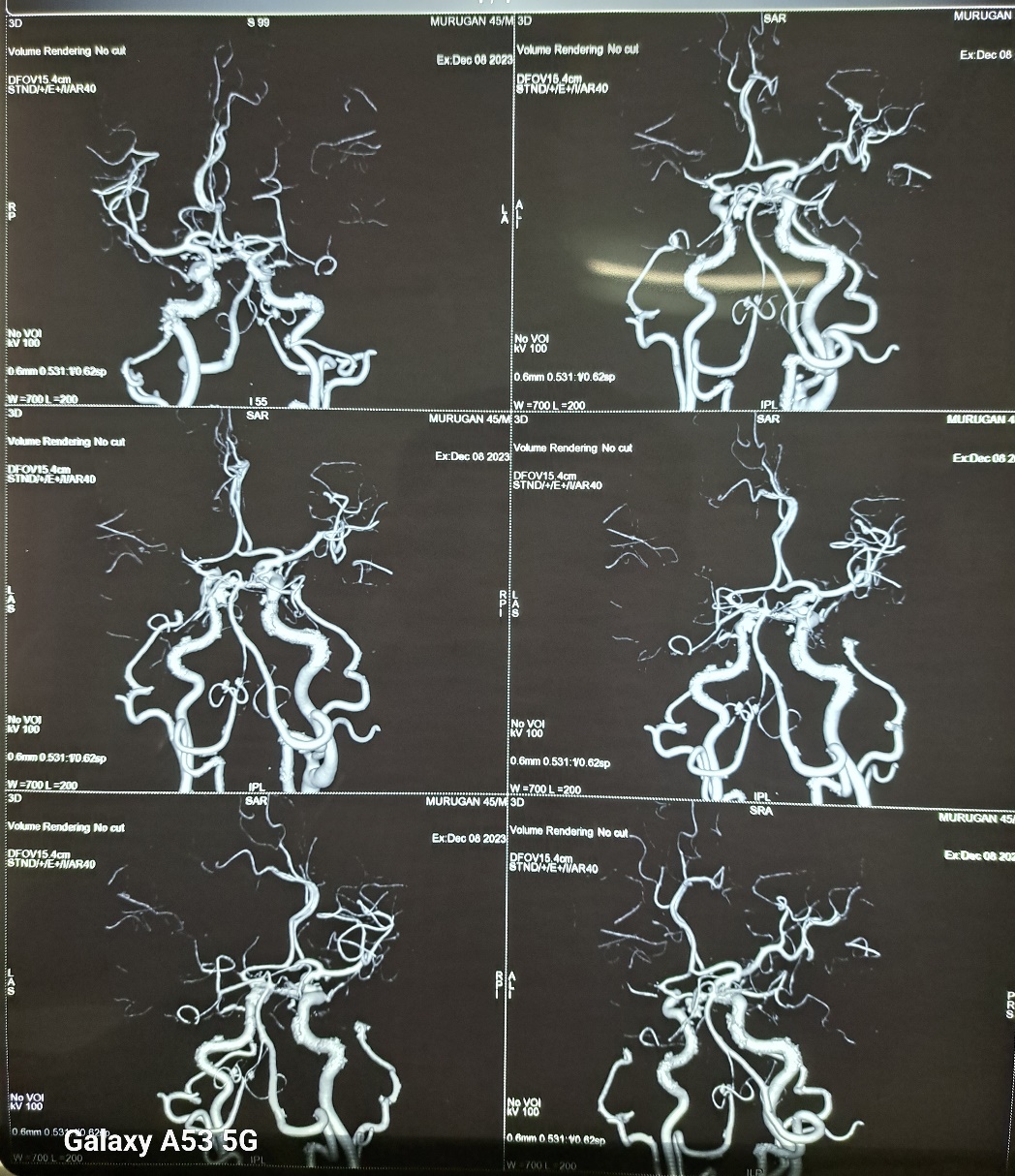 TREATMENT GIVEN
INJ. MANNITOL 100ml iv TDS for 5 days
INJ. CEFTRIAXONE 1G iv BD for 5 days
INJ.THIAMINE 300mg in 100ml iv OD
INJ.LEVETRIACETAM 500mg iv BD
               f/b
   T.LEVETRIACETAM 500mg 1 -  0  -1
T. ASPIRIN 150mg     0  - ½  -  0
T. ATORVOSTATIN 10mg  0 - 0  - 2
Diagnosis
Case 1
Case 2
33 Y M - A case of Acute ischemic stroke in the young – Right Hemiparesis  – left Extra cranial ICA Thrombus (Total occlusion)



Possible etiologies..?
45 y M – A case of Acute ischemic stroke – Right Hemiparesis – Left extracranial ICA Thrombus (Near total occlusion) – New onset Seizure



Possible etiologies..?
Thank you
Discussion - ICA occlusion
Bouthillier classification (Radiological)

Cervical segment
Petrous segment
Lacerum segment
Cavernous segment
Choroid segment
Ophthalmic segment
Communicating (terminal) segment
ICA Anatomy

Cervical segment
Petrous segment
Cavernous segment
Cerebral segment
Prevalence 
ICA occlusion – independent predictor of neurological worsening in stroke
Difficult to ascertain ( as most as asymptomatic)
TIA – sometimes will not seek medical attention
STROKE – routinely not undergo CV doppler study
Incidence of symp CAD – 6 / 1,00,000 (majority- U/L – 99 %)

Precipitating factors of ischemic symptoms in ICA occlusion

Orthostatic Hypotension, postprandial hypotension, exercise (cerebral claudication), cardiac failure, Fluid / blood loss
Risk factors –  Modifiable / Non modifiable
Modifiable RF
(Medical – hypertension, AF… Lifestyle factors – Smoking, Dietary habits, Physical inactivity)
Localization
Proximal MCA
Contralateral hemiplegia
Hemi anesthesia
Homonymous hemianopia
Dominant Hemi – Aphasia , Non dominant Hemi – anasognosia, Constructional Apraxia, neglect
ICA occlusion 
Findings of proximal MCA + Transient Monoocular blindness (Amaurosis fugax)
CCA occlusion 
Symptoms of prox MCA+ ICA + jaw claudication (d/t low flow)
Etiologies
Cardio embolic phenomena – ruled out (echo – N)
Large vessel vasculitis – Symptoms of headache, claudication, loss of peripheral pulses, visual disturbacnce)
Early atherosclerosis
Hypercoagulable states (Protein C, S, AT III defi, Fac v leidin)
APS (obstetric APS, Thrombotic APS, Catastrophic APS)
Moya Moya disease – congenital – presentation – adulthood – stenosis of distal ICA / vessels of circle of willis) – Puff of smoke appearance in angiography
Fibro muscular dysplasia – involvement of SMA, IMA, RA & carotid artery ( CT – string of beads appearance)
Ultimately, without a definitive underlying etiology, the patient was treated for atherosclerotic disease
Management
Medical management alone - Dual Antiplatelets + statin therapy

Surgical- to Establish revascularisation- 
Carotid endarterectomy
Carotid artery stenting, Baloon Angioplasty 

If pt presents within 6 hrs – IV tPA if cli   Endovascular mechancal thrombectomy ( Our patient – ouside the window period)
(if the vessel is opened within 1 hr   80% good outcome , if 6 hrs elapsed – only 1/3 rd good outcome)